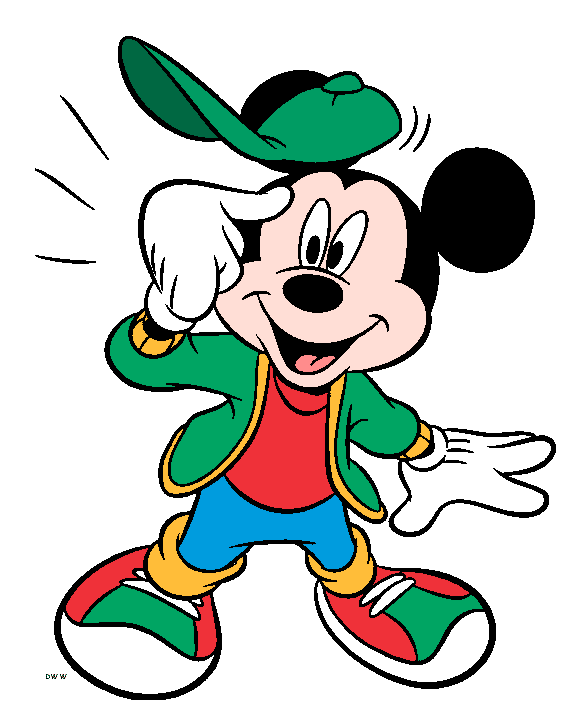 Pomôžme
Mickeymu
Mgr. Mariana Bančanská
ZŠ Sačurov
Kliknutím označ správny počet tvarov 
k danému číslu:
3
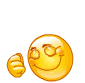 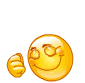 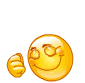 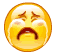 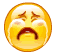 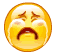 6
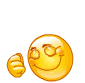 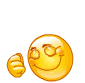 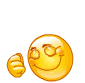 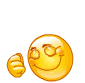 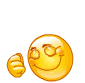 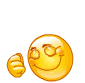 4
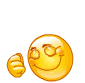 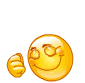 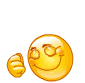 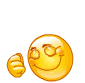 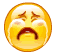 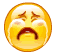 Kliknutím označ správny počet tvarov 
k danému číslu:
2
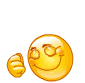 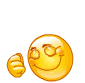 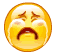 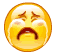 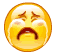 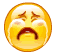 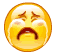 5
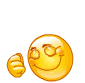 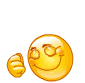 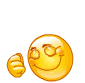 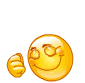 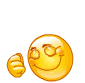 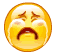 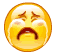 7
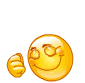 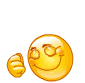 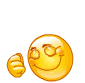 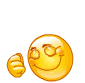 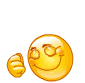 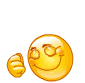 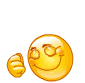 Kliknutím označ správny počet tvarov 
k danému číslu:
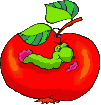 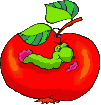 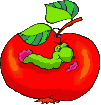 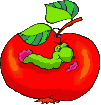 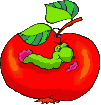 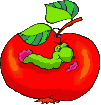 8
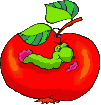 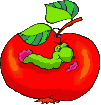 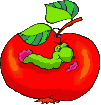 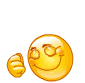 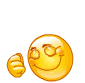 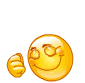 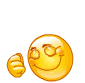 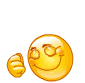 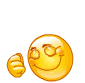 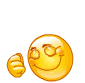 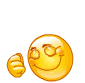 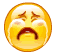 1
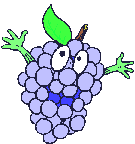 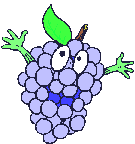 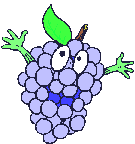 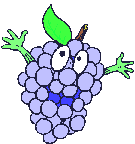 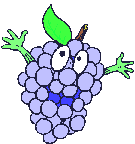 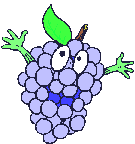 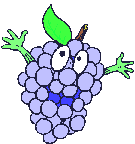 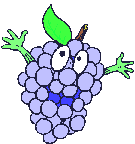 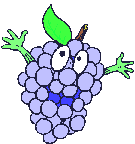 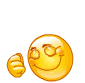 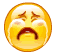 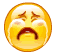 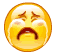 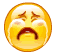 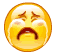 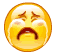 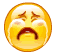 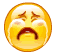 9
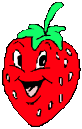 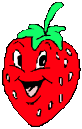 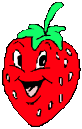 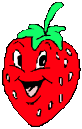 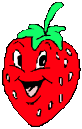 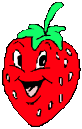 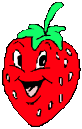 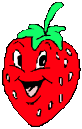 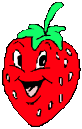 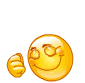 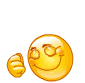 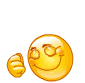 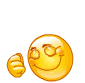 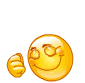 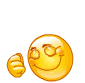 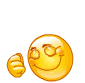 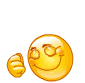 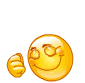 Kliknutím označ správny počet tvarov 
k danému číslu:
5
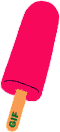 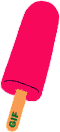 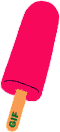 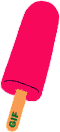 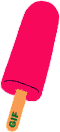 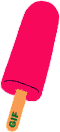 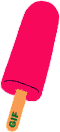 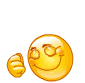 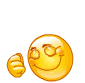 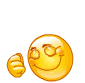 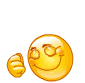 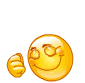 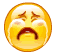 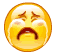 4
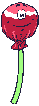 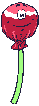 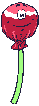 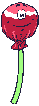 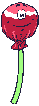 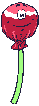 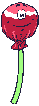 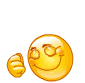 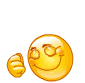 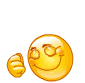 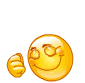 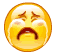 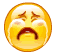 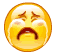 6
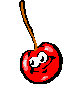 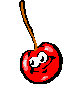 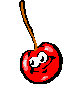 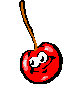 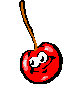 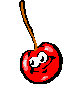 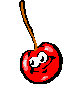 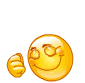 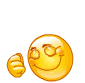 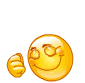 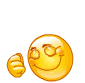 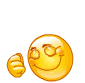 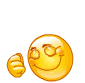 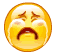 A teraz opačne...
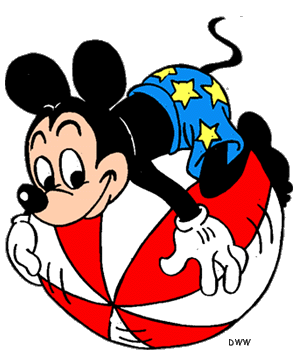 Označ správny počet:
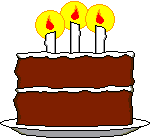 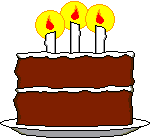 12
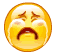 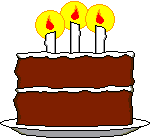 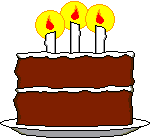 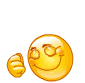 10
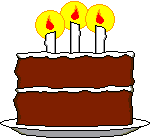 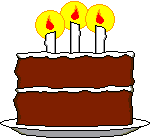 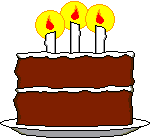 8
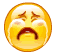 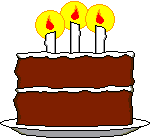 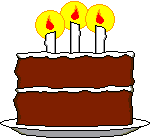 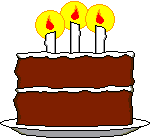 Označ správny počet:
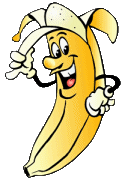 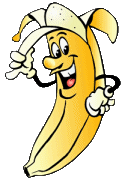 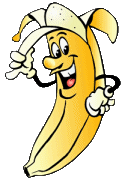 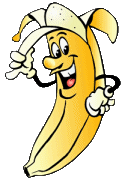 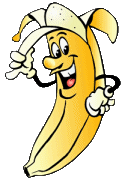 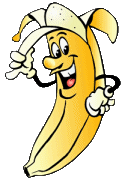 17
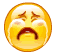 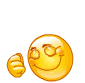 16
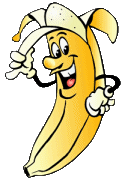 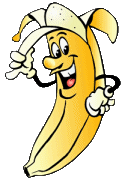 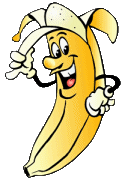 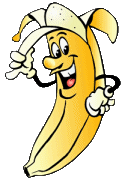 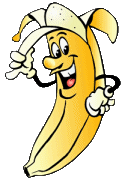 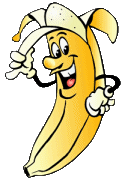 15
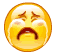 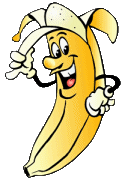 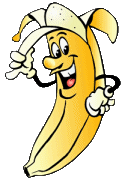 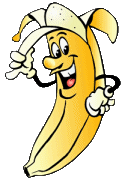 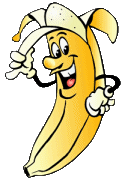 Označ správny počet:
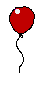 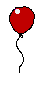 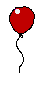 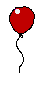 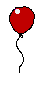 19
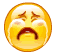 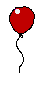 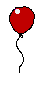 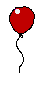 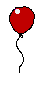 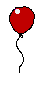 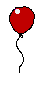 18
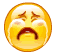 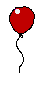 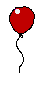 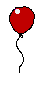 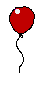 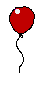 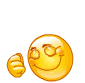 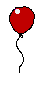 20
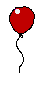 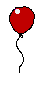 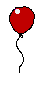 Označ správny počet:
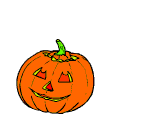 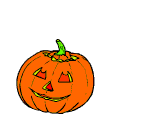 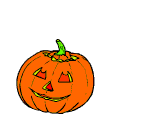 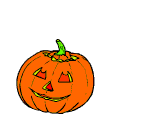 11
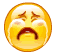 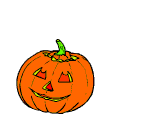 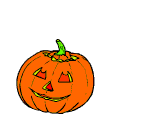 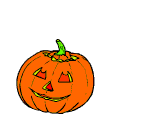 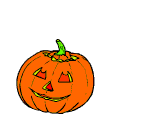 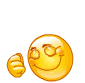 13
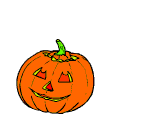 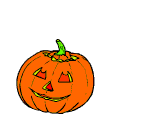 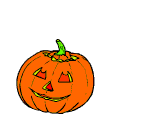 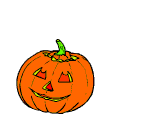 9
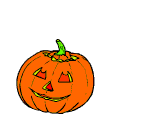 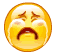 Označ správny počet:
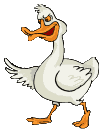 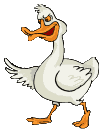 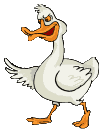 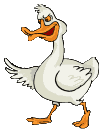 9
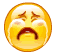 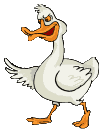 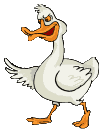 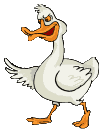 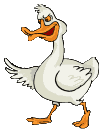 10
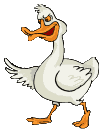 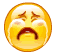 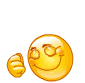 11
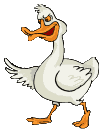 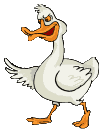 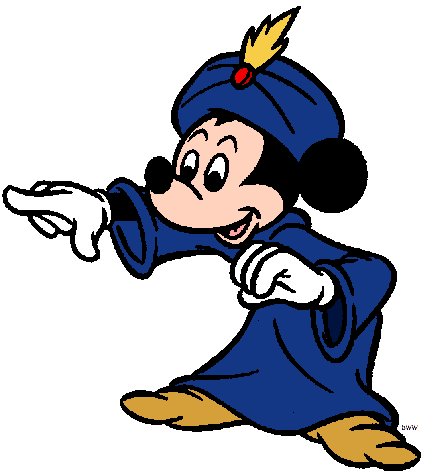 Zdroje:
www.gify.nou.cz
www.beruska8.cz
Ste hlavičky!
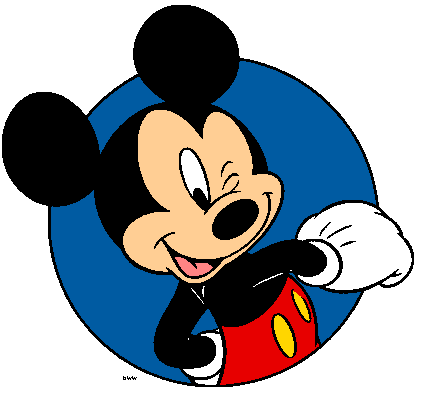